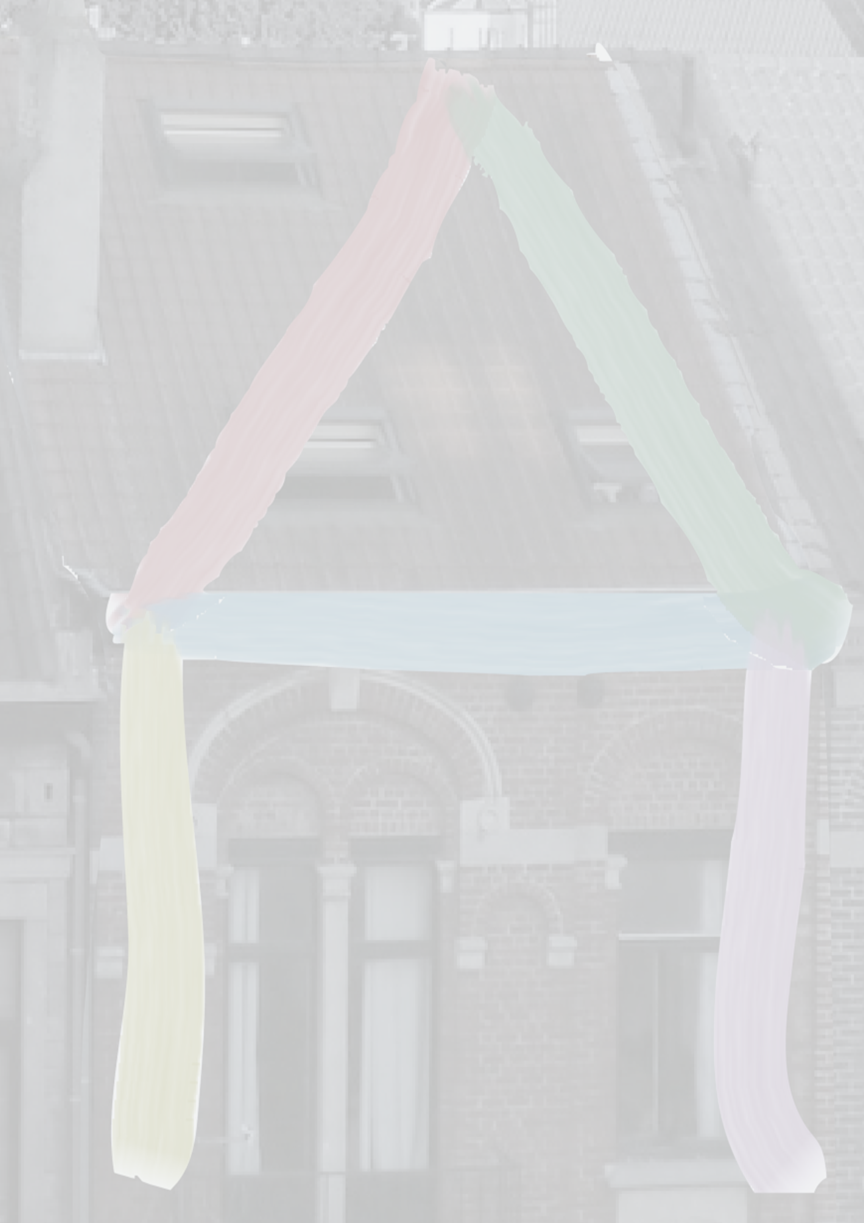 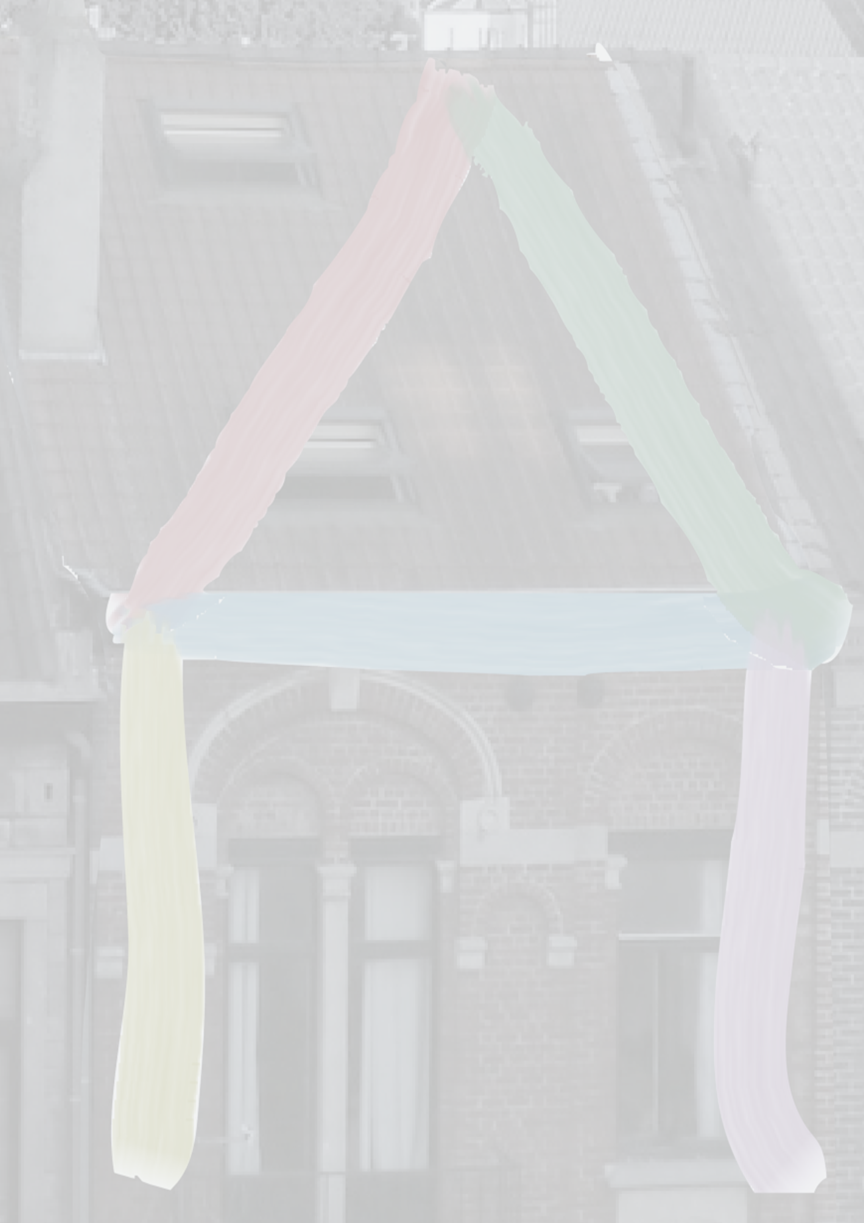 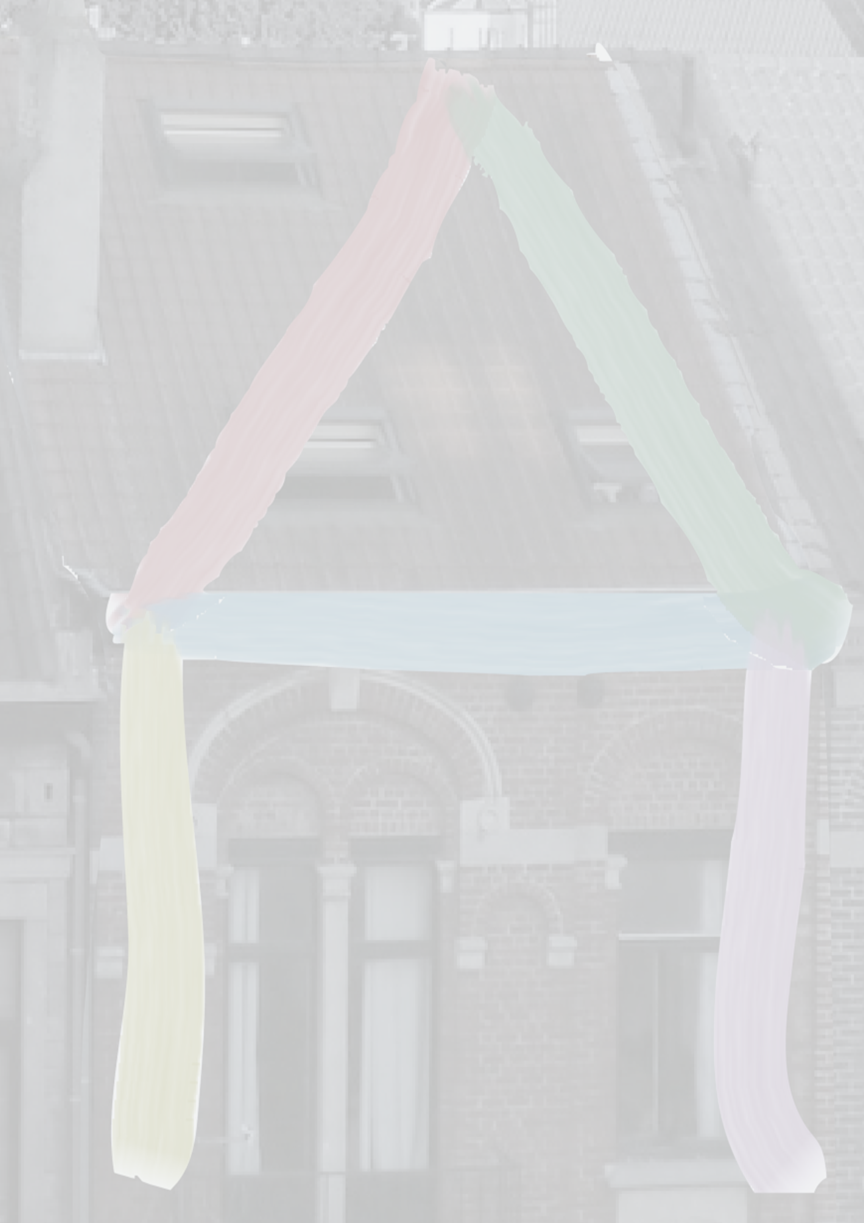 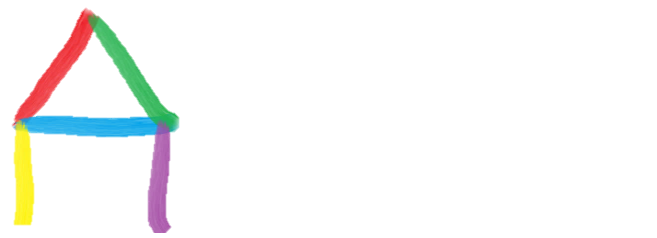 Housing First: Retention and Recovery
Presentation title
Presentation Title
Speaker’s name
Speaker’s name
Patrick McKay
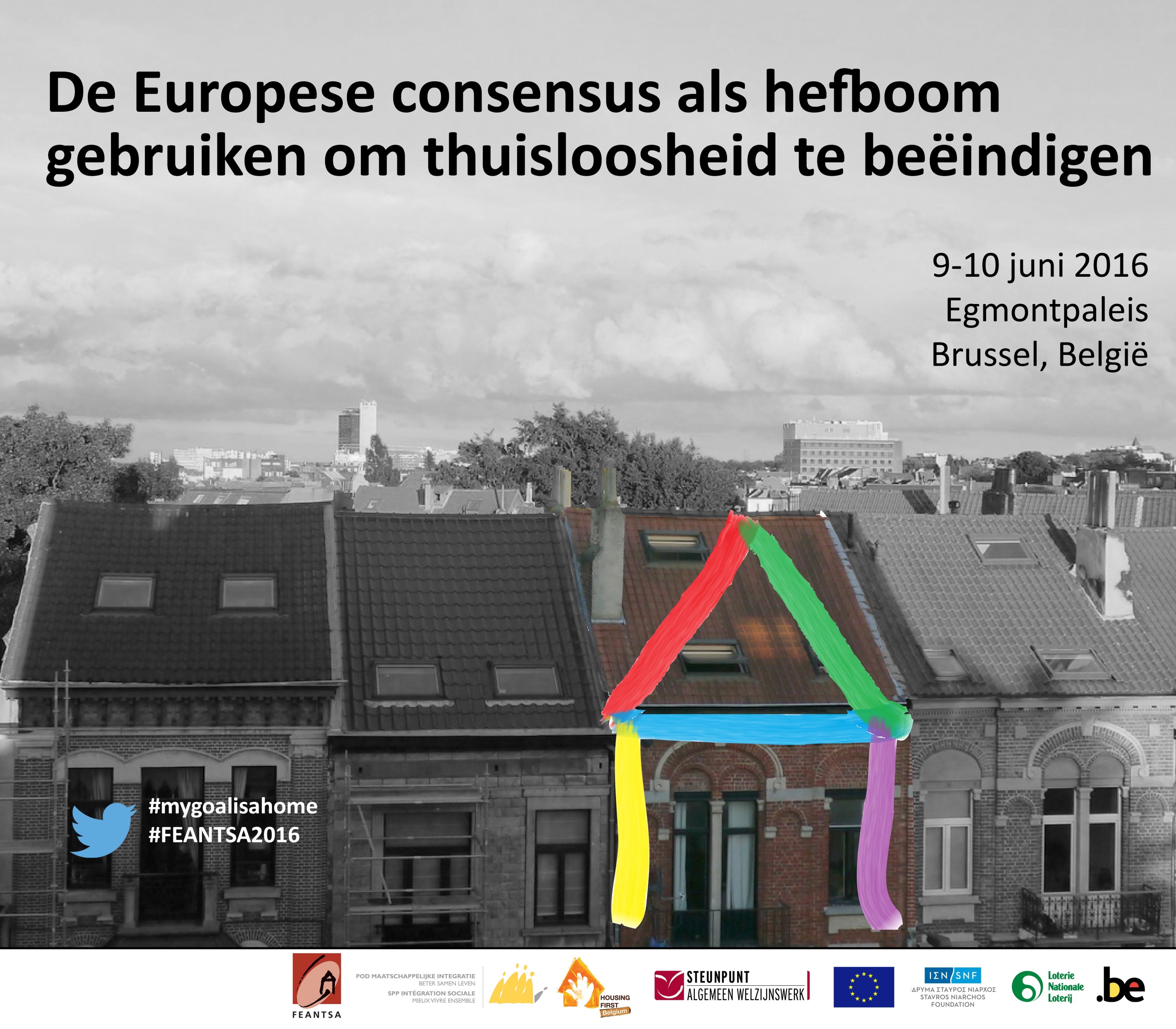 Turning Point Scotland
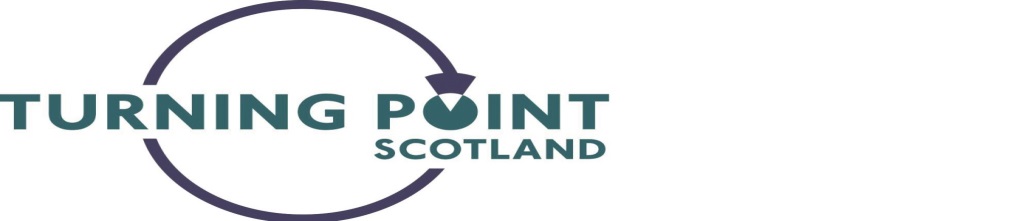 Who we are:-
We learn from services and seek to influence social policy 
NGO 
35 services
8981 people being supported
180 locations around Scotland
18 local authority areas
 1100 staff members
Housing support, care at home, community rehabilitation, crisis intervention, community rehabilitation, social enterprise
TPS Glasgow Housing First
History of TPS HF Glasgow
Established in 2011 as a response to drug deaths within the city of Glasgow as well as high levels of repeat homelessness amongst people with active substance misuse  issues
First Housing First service within the UK
One of the first to work exclusively with individuals who are homeless and have substance dependency issues

Housing context within the city:-
The city does not have its own Social Housing, this is held by individual Social Housing providers of which there are sixty six.
We Provide Flexible and Person Centred Support
Housing First Staff Team:-
Service Managers (Manages HF and two other residential services)(Social Care and Management Qualifications)
Service Coordinator
2 x Senior Practitioners (Extensive experience of working in Homelessness and addictions) 
3 x Peer Support Workers who all have lived expertise  

Pre allocation of a tenancy
Referrals: self, community addiction teams, homeless teams
All referral go to a mufti disciplinary screening group. Which consists of representatives from housing/ SW/ Health

Due to the sometimes chaotic presentation of our service users we provide an assertive outreach service, so that potential service user do not drop out at the first hurdle. We will meet with potential service users anywhere including begging sites. Contact is maintained during the process of waiting for a house
Flexible Person Centred Support
Post Allocation Support
Core support takes place between 9am and 8pm
On call faculty 24/7
Support provided on an assertive outreach basis (we’ll go looking for you)
No expectation that people have to cease their drug or alcohol use, but staff will work with them to reduce the negative consequences of use
Significance of the Peer Support Worker

Other areas of support:-
Health and Wellbeing
Employability
Finance and budgeting 
Independent Living skills (including door control)
Social networks (key within relapse prevention)
Support underpinned by the concept of Citizenship (5R’s)
Service Users and Substance Use
At the point of entry all SU were high on the Sever Dependence Scale for substances
High level of Heroin use (intravenous)
Also Cocaine, cannabis, and NPS
High levels of alcohol consumption

Outcome achieved from HF stability:-
Half of all service users experienced positive change in relation to their substance use. Either stabilised reduced or in some cases ceased. 
A quarter had fluctuating experiences  
Half had little observable difference 
 (Herriot Watt, 2013)
Substance Use and HF
Perception:-
An issue of stigma from Housing Provider and neighbours. Perception of anti social behaviour. However this did not happen in reality. 
Issue in reality:-
Lost keys 
Health and Safely 
Door Control 
Negating these issues:-
Ensuring that spare keys are with friends/ family
Regular health and safety checks
Working with housing officers 
Working with SU around door control
Choice vs Risk
Since the five years of the service we have not had one eviction
Service users are motivated to sustain their tenancies
Staff have to live with risk and negate risk where they can
Advice and information around harm reduction e.g. safer injecting practices 

When and if service users are action ready then they will be supported to access:-
Community based support
Recovery cafes
Community rehab
Fellowship 
 
* All of this is underpinned by a contagion of hope from Peer Support Workers
TPS Learning
Include multiple stakeholders from the start e.g. Police 
Assertive Outreach, especially at the point of referral
Being clear that service users do not have to give up substances
Using Peer Support Workers